Indonesia
Last updated:  September 2021
CONTENT
Basic socio-demographic indicators
HIV prevalence and epidemiological status
Risk behaviors
Vulnerability and HIV knowledge 
HIV expenditure 
National response
2
BASIC SOCIO-DEMOGRAPHIC INDICATORS
Sources: Prepared by www.aidsdatahub.org based on 1. UN Population Division. (2015). World Population Prospects: The 2015 Revision - Extended Dataset; 2.  World Bank. World Data Bank: World Development Indicators & Global Development Finance. Retrieved July 2016, from http://data.worldbank.org/; 3. WHO. Global Health Observatory Indicator Views: Per Capita Total Expenditure on Health (PPP int. $) (Health Systems), Retrieved July 2016, from http://apps.who.int/gho/data/node.imr.WHS7_105?lang=en; 4. Palanivel, T., Mirza, T., Tiwari, B. N., Standley, S., & Nigam, A. (2016). Asia-Pacific Human Development Report - Shaping the Future: How Changing Demographics Can Power Human Development; 5. WHO. (2016). World Health Statistics 2016: Monitoring health for the SDGs; 6. World Bank Group. (2016). World Development Indicators 2016 and 7. UNSD. Millennium Development Goals Database -  Antenatal Care Coverage  Retrieved May 2016, from http://data.un.org/Data.aspx?q=Antenatal+care+coverage&d=MDG&f=seriesRowID%3a762.
HIV prevalence and epidemiology
Estimated people living with HIV, new HIV infections and AIDS-related deaths, 1990-2020
5
Source: Prepared by www.aidsdatahub.org  based on UNAIDS. (2021). UNAIDS HIV estimates 1990-2020 and www.aidsinfo.unaids.org
Estimated people living with HIV, new HIV infections and AIDS-related deaths, 1990-2020
6
Source: Prepared by www.aidsdatahub.org  based on UNAIDS. (2021). UNAIDS HIV estimates 1990-2020 and www.aidsinfo.unaids.org
Estimated number of adults (15+) living with HIV and women (15+) living with HIV, 1990-2020
7
Source: Prepared by www.aidsdatahub.org  based on UNAIDS. (2021). UNAIDS HIV estimates 1990-2020 and www.aidsinfo.unaids.org
Key population size estimates, 2016
8
Source: Prepared by www.aidsdatahub.org based on Global AIDS Monitoring 2018
HIV prevalence among key populations, 2015
9
Source: Prepared by www.aidsdatahub.org based on  Integrated Biological and Behavioral Survey among key populations and Global AIDS Monitoring
HIV prevalence among key populations, 2007 - 2015
10
Source:  Prepared by www.aidsdatahub.org based on Integrated Biological and Behavioral Surveys  and Global AIDS Monitoring 2018
TRANSGENDER PEOPLE
(2018-2019)
MEN WHO HAVE SEX
WITH MEN 
(2018-2019)
HIV prevalence among key populations, 2018-2019
PEOPLE WHO
INJECT DRUGS 
(2018-2019)
FEMALE
SEX WORKERS 
(2018-2019)
11
Source: Prepared by www.aidsdatahub.org  based on Serological surveys and Global AIDS Monitoring (GAM) reporting
HIV prevalence among direct FSW by city, 2007-2015
12
Source: Prepared by www.aidsdatahub.org based on Integrated Biological and Behavioral Surveys (IBBS)
HIV prevalence among direct FSW by city, 2009 and 2013
13
Source: Prepared by www.aidsdatahub.org based on Integrated Biological and Behavioral Surveys (IBBS)
HIV prevalence among indirect FSW by city, 2007 - 2015
14
Source: Prepared by www.aidsdatahub.org based on Integrated Biological and Behavioral Surveys (IBBS)
HIV prevalence among indirect FSW by city, 2009 & 2013
15
Source: Prepared by www.aidsdatahub.org based on Integrated Biological and Behavioral Surveys (IBBS)
HIV prevalence among MSM by city, 2007 - 2015
16
Source: Prepared by www.aidsdatahub.org based on Integrated Biological and Behavioral Surveys (IBBS)
HIV prevalence among PWID by city, 2007 - 2015
17
Source: Prepared by www.aidsdatahub.org based on Integrated Biological and Behavioral Surveys (IBBS)
HIV prevalence among TG by city, 2007 - 2015
18
Source: Prepared by www.aidsdatahub.org based on Integrated Biological and Behavioral Surveys (IBBS)
Syphilis prevalence among key population groups, 2007 - 2015
Source: Prepared by www.aidsdatahub.org based on Integrated Biological and Behavioral Surveys (IBBS)
19
Syphilis prevalence among MSM by city, 2007 - 2015
20
Source: Prepared by www.aidsdatahub.org based on Integrated Biological and Behavioral Surveys (IBBS)
Syphilis prevalence among TG by city, 2007 - 2015
21
Source: Prepared by www.aidsdatahub.org based on Integrated Biological and Behavioral Surveys (IBBS)
Chlamydia prevalence among key population groups, 2007 - 2015
22
Source: Prepared by www.aidsdatahub.org based on Integrated Biological and Behavioral Surveys (IBBS)
Chlamydia prevalence among direct FSW by city, 2007 - 2015
23
Source: Prepared by www.aidsdatahub.org based on Integrated Biological and Behavioral Surveys (IBBS)
Chlamydia prevalence among TG by city, 2007 - 2015
24
Source: Prepared by www.aidsdatahub.org based on Integrated Biological and Behavioral Surveys (IBBS)
Gonorrhea prevalence among key population groups, 2007 - 2015
25
Source: Prepared by www.aidsdatahub.org based on Integrated Biological and Behavioral Surveys (IBBS)
Gonorrhea prevalence among direct FSW by city, 2007 - 2015
26
Source: Prepared by www.aidsdatahub.org based on Integrated Biological and Behavioral Surveys (IBBS)
Gonorrhea prevalence among TG by city, 2007 - 2015
27
Source: Prepared by www.aidsdatahub.org based on Integrated Biological and Behavioral Surveys (IBBS)
Annual reported number of  HIV infections and AIDS cases, 1987-2013
28
Source: Prepared by www.aidsdatahub.org based on Directorate General of Disease Control and Environmental Health, Ministry of Health, Indonesia (Feb 2014). Situation Progress Report of HIV and AIDS in Indonesia in 2013 (Laporan Situasi Perkembangan HIV & AIDS di Indonesia tahun 2013, Kementerian Kesehatan RI 2013)
Annual reported HIV infections by mode of transmission 2010-2013
29
Source: Prepared by www.aidsdatahub.org based on Directorate General of Disease Control and Environmental Health, Ministry of Health, Indonesia (Feb 2014). Situation Progress Report of HIV and AIDS in Indonesia in 2013 (Laporan Situasi Perkembangan HIV & AIDS di Indonesia tahun 2013, Kementerian Kesehatan RI 2013)
Risk behaviours
Proportion of key populations who reported condom use at last sex, 2007-2015
Source: Prepared by www.aidsdatahub.org based on  1. National AIDS Commission Indonesia. (2006). UNGASS Country Progress Report: Indonesia; 2. National AIDS Commission Indonesia. (2010). UNGASS Country Progress Report: Indonesia; and National AIDS Commission Indonesia. (2012). Country Report on the Follow up to the Declaration of Commitment on HIV/AIDS (UNGASS): Reporting Period 2010-2011. and Global AIDS Monitoring 2018
31
Proportion of FSW who reported condom use with clients, 2007-2015
32
Source: Prepared by www.aidsdatahub.org based on  Integrated Biological and Behavioral Surveys (IBBS)
Proportion of MSM who reported condom use at last sex, and consistent condom use,  2007-2015
33
Source: Prepared by www.aidsdatahub.org based on Integrated Biological and Behavioral Surveys (IBBS)
Proportion of TG people who reported condom use at last sex, and consistent condom use,  2007-2015
34
Source: Prepared by www.aidsdatahub.org based on Integrated Biological and Behavioral Surveys (IBBS)
Proportion of PWID who reported condom use at last sex, and consistent condom use,  2007-2015
35
Source: Prepared by www.aidsdatahub.org based on Integrated Biological and Behavioral Surveys (IBBS)
Proportion of high-risk men who reported condom use at last sex, and consistent condom use,  2011 and 2015
36
Source: Prepared by www.aidsdatahub.org based on Integrated Biological and Behavioral Surveys (IBBS)
Proportion of key populations who reported condom use during commercial sex, 2013
37
Source: Prepared by www.aidsdatahub.org based on  Ministry of Health Republic of Indonesia, Directorate General of Disease Control and Environmental Health. (2014). Integrated Biological and Behavioral Survey (IBBS) 2013.
Median number of clients per week among female sex workers, 2013
38
Source: Prepared by www.aidsdatahub.org based on  Ministry of Health Republic of Indonesia, Directorate General of Disease Control and Environmental Health. (2014). Integrated Biological and Behavioral Survey (IBBS) 2013.
Median number of sex partners in the last week among men who have sex with men and Waria, 2013
39
Source: Prepared by www.aidsdatahub.org based on  Ministry of Health Republic of Indonesia, Directorate General of Disease Control and Environmental Health. (2014). Integrated Biological and Behavioral Survey (IBBS) 2013.
Proportion of PWID who reported condom use behaviors with different sex partners, 2013
Source: Prepared by www.aidsdatahub.org based on Ministry of Health Republic of Indonesia, Directorate General of Disease Control and Environmental Health. (2014). Integrated Biological and Behavioral Survey (IBBS) 2013.
40
Proportion of PWID who reported sharing needles, 2007-2015
41
Source: Prepared by www.aidsdatahub.org based on Integrated Biological and Behavioral Surveys (IBBS)
Frequency and duration of injecting drug use among PWID, 2013
42
Source: Prepared by www.aidsdatahub.org based on  Ministry of Health Republic of Indonesia, Directorate General of Disease Control and Environmental Health. (2014). Integrated Biological and Behavioral Survey (IBBS) 2013.
Proportion of key populations who reported injecting drug use, 2013
43
Source: Prepared by www.aidsdatahub.org based on  Ministry of Health Republic of Indonesia, Directorate General of Disease Control and Environmental Health. (2014). Integrated Biological and Behavioral Survey (IBBS) 2013.
Proportion of key populations who are currently married and proportion who reported buying sex, 2013
44
Source: Prepared by www.aidsdatahub.org based on  Ministry of Health Republic of Indonesia, Directorate General of Disease Control and Environmental Health. (2014). Integrated Biological and Behavioral Survey (IBBS) 2013.
Proportion of adolescents reporting premarital sex, 2015
45
Source: Prepared by www.aidsdatahub.org based on Ministry of Health Indonesia. Integrated Biological and Behavioral Survey among key populations 2015.(PowerPoint presentation)
Proportion of adolescents reporting condom use at last sex, 2015
46
Source: Prepared by www.aidsdatahub.org based on Ministry of Health Indonesia. Integrated Biological and Behavioral Survey among key populations 2015.(PowerPoint presentation)
Vulnerability andHIV knowledge
Proportion of key populations with comprehensive HIV knowledge, 2007 - 2015
48
Source: Prepared by www.aidsdatahub.org  based on Integrated Biological and Behavioral Surveys (IBBS)
Proportion of adults and young people (15-24 yr) with comprehensive knowledge of HIV, 2012
49
Source: Prepared by www.aidsdatahub.org  based on Statistics Indonesia (Badan Pusat Statistik—BPS), National Population and Family Planning Board (BKKBN), and Kementerian Kesehatan (Kemenkes—MOH), and ICF International. 2013. Indonesia Demographic and Health Survey 2012. Jakarta, Indonesia: BPS, BKKBN, Kemenkes, and ICF International.
HIV Expenditure
AIDS spending by financing source
AIDS spending by service category
Other AIDS expenditures
Domestic funding
71%
Key populations prevention
AIDS spending by financing source, 2018
Other prevention
International funding
29%
Care and treatment
51
Source: Prepared by www.aidsdatahub.org based on UNAIDS HIV Financial Dashboard
AIDS spending by financing source, 2006-2014
52
Source: Prepared by www.aidsdatahub.org based on www.aidsinfoonline.org  and NASA 2015 (PowerPoint presentation)
AIDS spending by financing source, 2006-2014
53
Source: Prepared by www.aidsdatahub.org based on www.aidsinfoonline.org  and NASA 2015 (PowerPoint presentation)
AIDS spending by service category, 2006-2014
54
Source: Prepared by www.aidsdatahub.org based on www.aidsinfoonline.org  and NASA 2015 (PowerPoint presentation)
Proportion of total prevention programme spending on key populations at higher risk, 2006-2014
55
Source: Prepared by www.aidsdatahub.org based on www.aidsinfoonline.org  and NASA 2015 (PowerPoint presentation)
Proportion of spending on HIV prevention programmes from domestic and international sources, 2006 - 2014
56
Source: Prepared by www.aidsdatahub.org based on www.aidsinfoonline.org  and NASA 2015 (PowerPoint presentation)
Proportion of spending on care and treatment from domestic and international sources, 2006 - 2014
57
Source: Prepared by www.aidsdatahub.org based on www.aidsinfoonline.org and NASA 2015 (PowerPoint presentation)
National response
High coverage: >200 syringes per PWID per year
Medium coverage: >100–<200 syringes per PWID per year
Number of needles/syringes distributed per PWID per year, 2008 – 2020
Low coverage: <100 syringes per PWID per year
59
Source: Prepared by www.aidsdatahub.org based on  Global AIDS Response Progress Reporting and Global AIDS Monitoring
Proportion of key populations reached with HIV prevention programmes, 2007 to 2011
Source: Prepared by www.aidsdatahub.org based on  1. Department of Health, Statistics Indonesia, USAID, National AIDS Commission, FHI, WHO, et al. (2007). Integrated Biological and Behavioral Surveillance among Most-at-Risk Groups in Indonesia, 2007: Surveillance Highlights; and 2. Ministry of Health Republic of Indonesia. (2011). IBBS 2011 - Integrated Biological and Behavioral Survey.
60
Scaling-up harm reduction services in Indonesia, 2002-2014
Source: Prepared by www.aidsdatahub.org based on 1. National AIDS Commission Indonesia (2011). The Response to HIV and AIDS in Indonesia 2006-2011; and 2. Global AIDS Response Progress Reporting
61
Proportion of key populations who received an HIV test in the last 12 months and know their results, 2005-2015
62
Source: Prepared by www.aidsdatahub.org based on www.aidsinfoonline.org and  the data presented at the UNAIDS Regional Management Meeting (RMM) held from 25 to 28 October 2014  and GARPR online reporting
Proportion of key populations who received an HIV test, 2007-2015
63
Source: Prepared by www.aidsdatahub.org based on Integrated Biological and Behavioral Surveys (IBBS)
Proportion of key populations who ever tested for HIV, 2013
64
Source: Prepared by www.aidsdatahub.org based on Ministry of Health Republic of Indonesia, Directorate General of Disease Control and Environmental Health. (2014). Integrated Biological and Behavioral Survey (IBBS) 2013.
Treatment cascade, 2020
65
Source: Prepared by www.aidsdatahub.org  based on UNAIDS. (2021). UNAIDS HIV estimates 1990-2020 and Global AIDS Monitoring
HIV testing and treatment cascade, 2020
66
Source: Prepared by www.aidsdatahub.org  based on UNAIDS. (2021). UNAIDS HIV estimates 1990-2020
Number of ART sites and number of people on ART, 2000 - 2020
Source: Prepared by www.aidsdatahub.org  based on 1.WHO,UNAIDS,& UNICEF.(2006-2010). Towards Universal Access: Scaling up Priority HIV/AIDS Interventions in the Health Sector - Progress  Reports ;   2. UNAIDS.(2010). Global Report: UNAIDS Report on the Global AIDS Epidemic 2010; 3. UNAIDS.(2012). Global Report: UNAIDS Report on the Global AIDS Epidemic 2012; 4. Global AIDS Response Progress Reporting; Global AIDS Monitoring and 5. UNAIDS. (2021). UNAIDS HIV Estimates 1990 - 2020
67
Estimated adults living with HIV, adults receiving ARVs, and adult ART coverage, 2020
68
Source: Prepared by www.aidsdatahub.org  based on UNAIDS. (2021). UNAIDS HIV estimates 1990-2020
ART scale-up, 2000 - 2020
69
Source: Prepared by www.aidsdatahub.org  based on UNAIDS. (2021). UNAIDS HIV estimates 1990-2020
ART coverage trends among children, adult males and females and all ages, 2010 - 2020
2020
2010 - 2020
70
Source: Prepared by www.aidsdatahub.org  based on UNAIDS. (2021). UNAIDS HIV estimates 1990-2020 and www.aidsinfo.unaids.org
Estimated number of pregnant women living with HIV, pregnant women receiving ARVs, and PMTCT coverage, 2020
71
Source: Prepared by www.aidsdatahub.org  based on UNAIDS. (2021). UNAIDS HIV estimates 1990-2020
PMTCT cascade, 2020
72
Source: Prepared by www.aidsdatahub.org  based on UNAIDS. (2021). UNAIDS HIV estimates 1990-2020 and Global AIDS Monitoring (GAM)
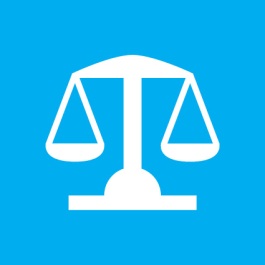 National data on stigma and discrimination
Selected indicators of response from NCPI 2014

Access to justice:
         Legal services (legal aid or other)                NHRI or other mechanisms
Source: Prepared by UNAIDS Regional Support Team Asia and the Pacific andwww.aidsdatahub.org based on information provided by UNAIDS country office and partners
Punitive and discriminatory laws, 2021
NO
YES
YES
NO
YES *
YES **
** prohibit short and/or long stay and require HIV testing or disclosure for some permits
* For adolescents <18 yr
Sources: Prepared by www.aidsdatahub.org  based on UNAIDS. (2021). Global AIDS Update 2021. Confronting Inequalities: Lessons for pandemic responses from 40 years of AIDS.
THANK YOU

slides compiled by www.aidsdatahub.org






Data shown in this slide set  are comprehensive to the extent they are available from country reports. Please inform us if you know of sources where more recent data can be used.
Please acknowledge www.aidsdatahub.org if slides are lifted directly from this site
75